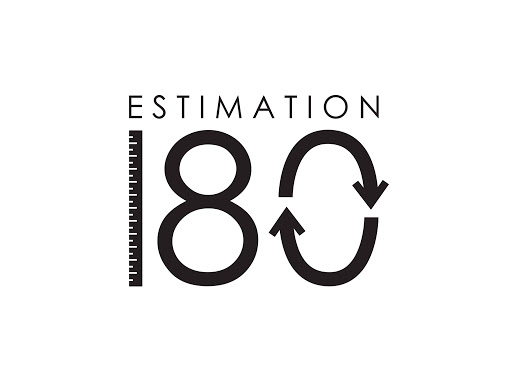 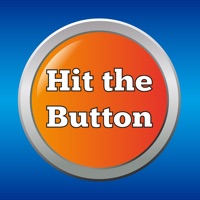 Starters
Today’s estimation.
http://www.estimation180.com/day-33.html
Use Hit the Button to practise times tables and division skills.


https://www.topmarks.co.uk/maths-games/hit-the-button
Problems of the day
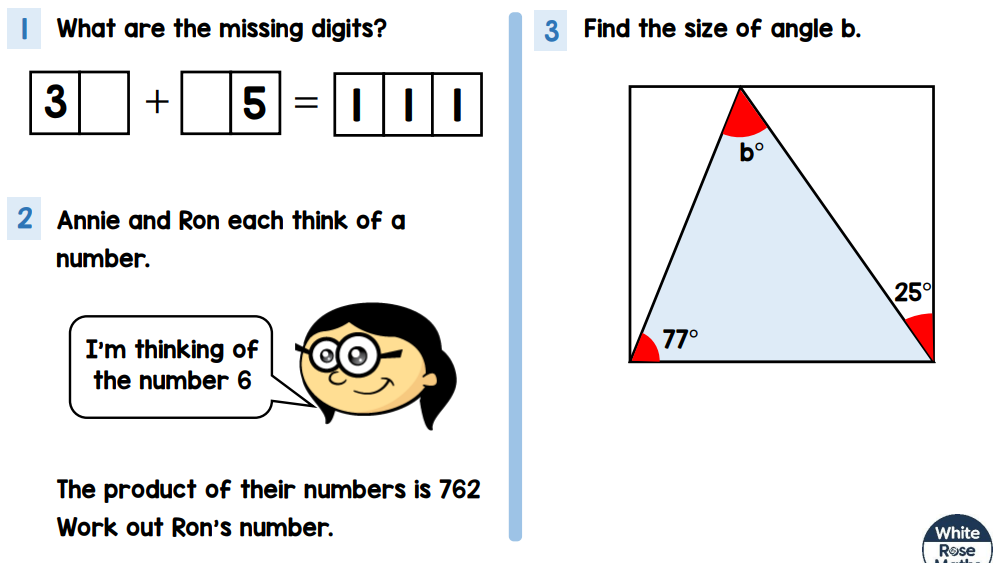 What is area?
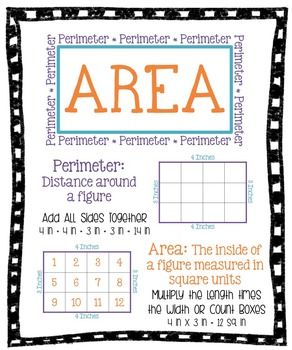 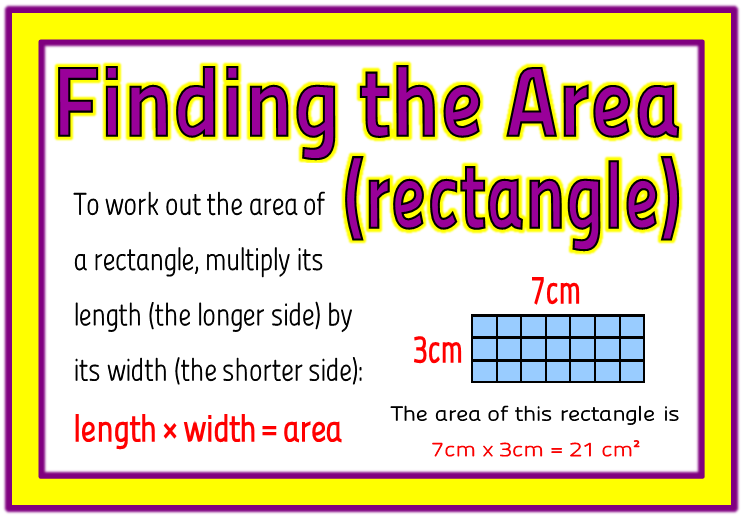 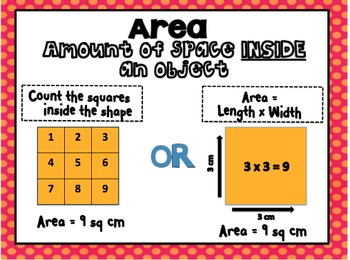 Can you work out the perimeter and the area of the shape below?
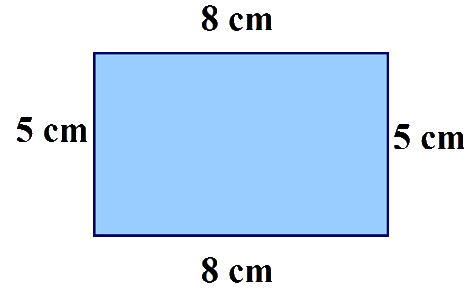 Answers
Perimeter – 5 + 5 + 8 + 8 = 26cm

Area = 5 x 8 = 40cm²
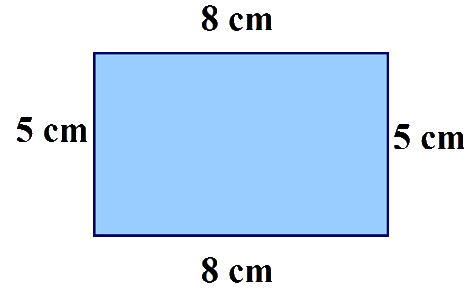 Try this link for a video on perimeter and area.
https://www.youtube.com/watch?v=rSVMrPu0__U
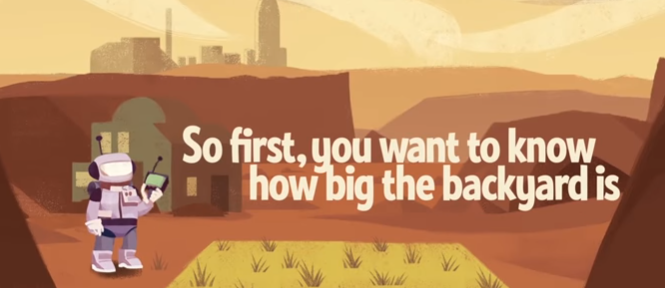 Challenges
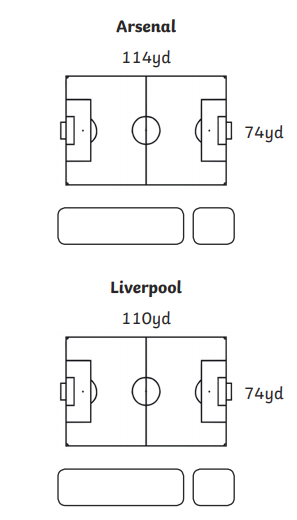 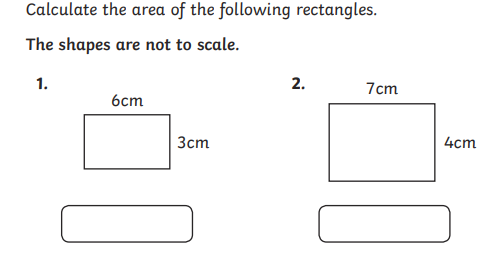 Answers
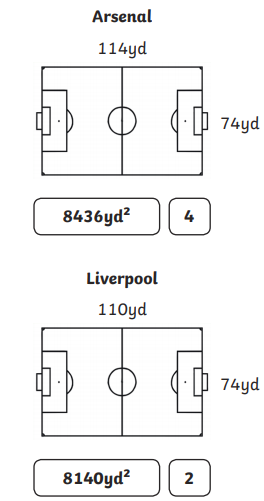 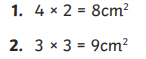 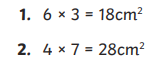 Ignore the numbers 2 and 4 if you did these.
Extended learning
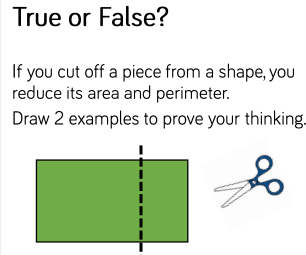 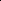